Quick Check from Full Simulation
FU Chengdong
2021/08/27
Sets
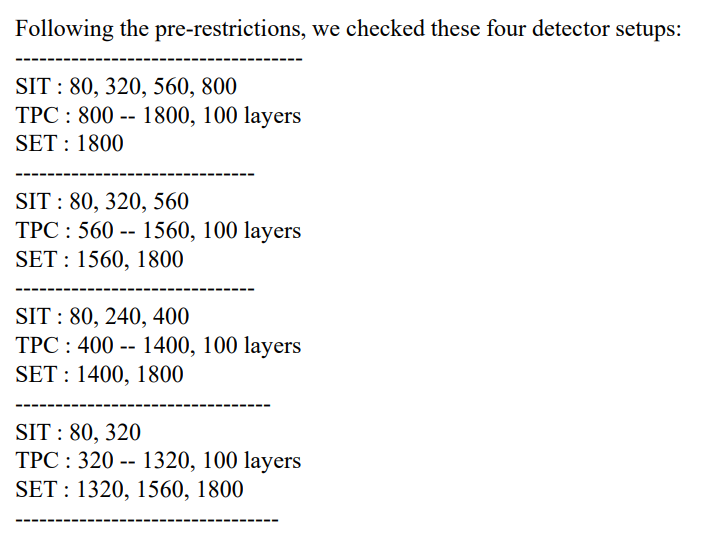 from LIANG Hao







Sets in full simulation
set1:
SIT: 80,320,560,770
DC: 800-1800
SET(SOT): 1815
set2:
SIT: 80, 320,550
DC: 560-1560
SET(SOT): 1575
Results from full simulation
Silicon tracker hits only








TODO:
reduce statistical errors
add DC hits, DC hits will affect obviously at low momentum
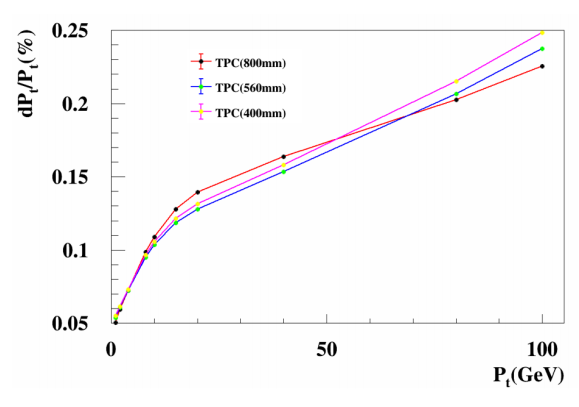 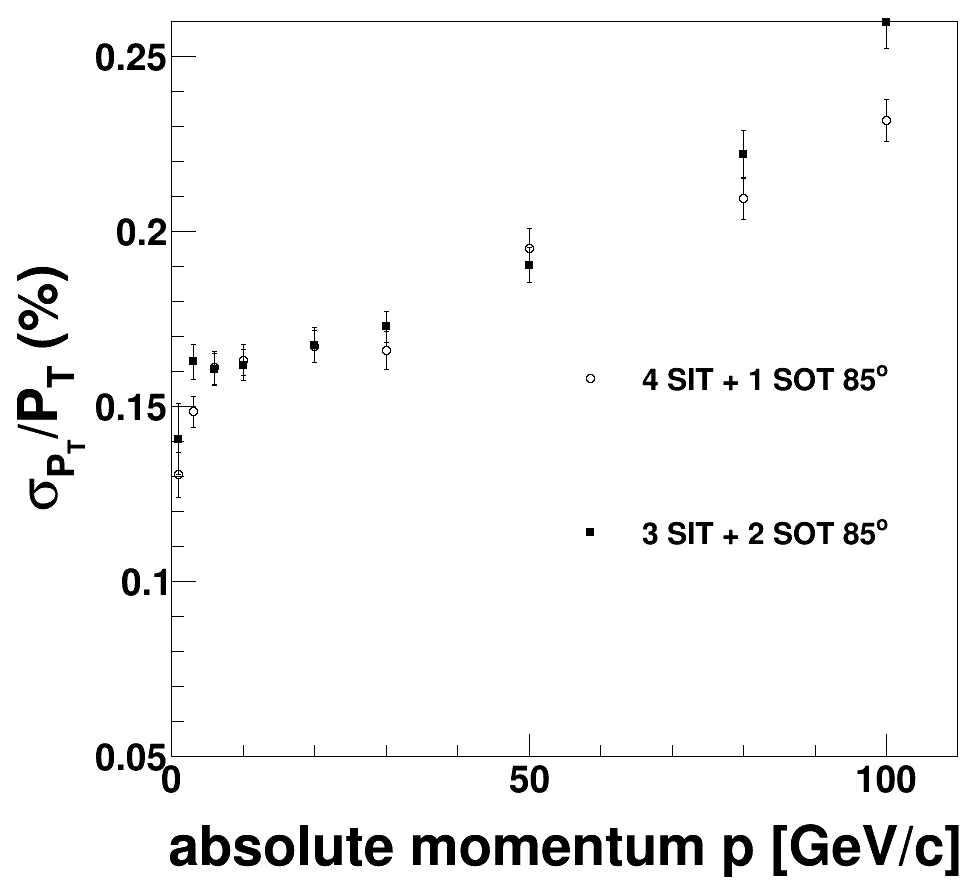 from LIANG Hao
560 VS 400
Sets
80, 320, 550 + 560-1560 + 1575, 1815
80, 240, 390 + 400-1400 + 1415, 1815
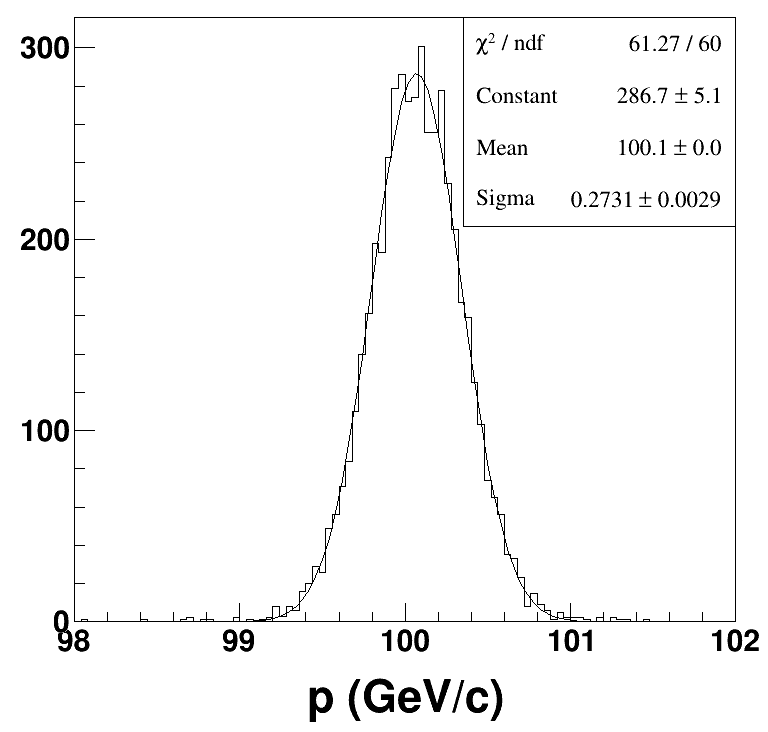 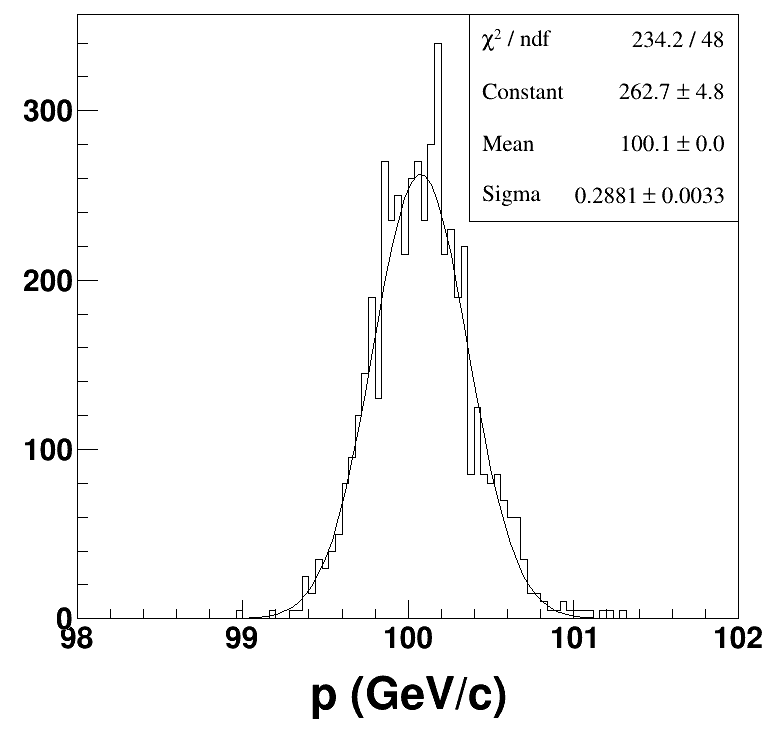 560                                                                          400